Master of Public Administration (MPA) Program
Daniel N. Warshawsky 
Director of MPA Program and Associate Professor School of Public and International Affairs
29 April 2022
Value of the MPA Program
Nationally accredited degree in public service
Applied degree aligns with university’s mission to serve the region
Graduates work in leadership positions in government and non-profit sector
Designed for experienced professionals and students starting careers
Flexible start date and evening courses
Access to practitioners and completion of applied capstone with community partners
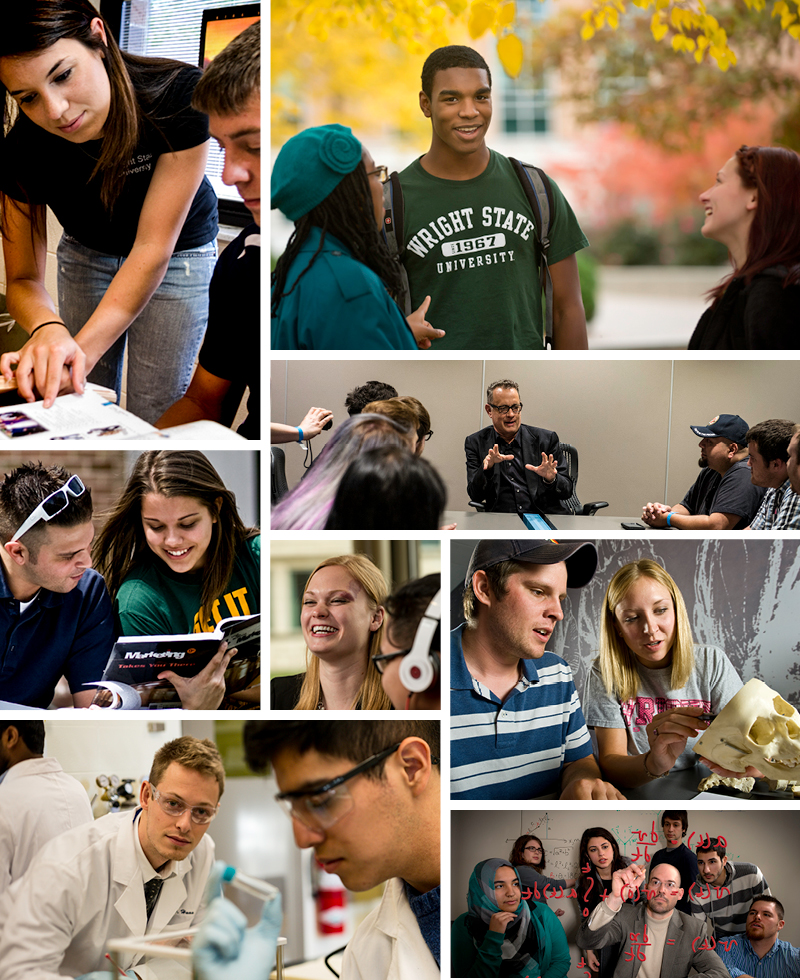 Careers of MPA Graduates
City managers and planners
Emergency management directors
Human resource managers
Federal, state, and local government directors
Nonprofit executive directors
Fundraising and grant writing professionals
Parks and recreation administrators
Police and fire chiefs
Policy analysts and program managers
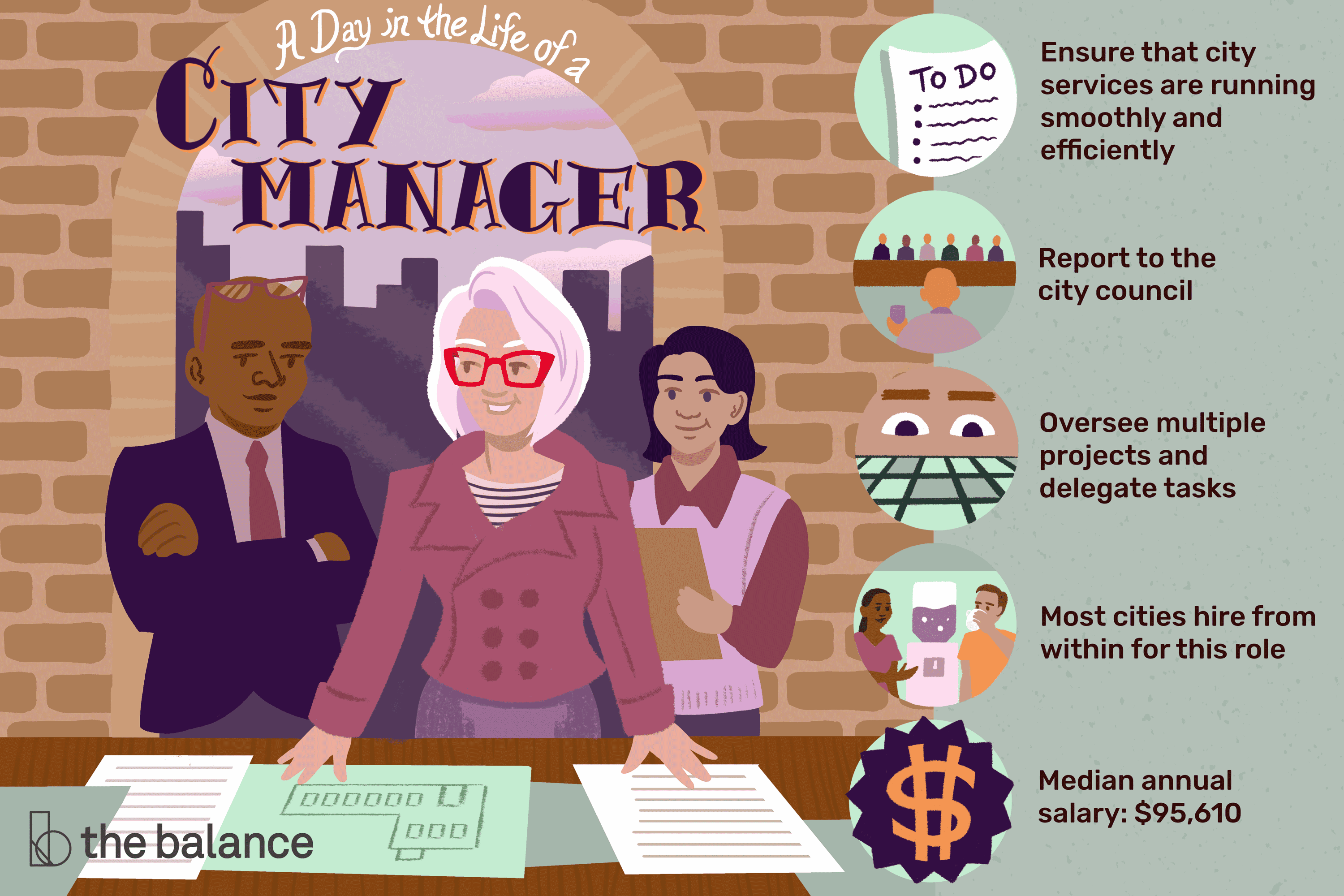 Job Placement of MPA Graduates
96% of WSU’s MPA graduates find employment within six months
80-90% of WSU’s MPA graduates stay in Ohio after graduation
Future Directions
Regionally unique program with 3 MPA Tracks: General, Criminal Justice, and Social Issues
Combine strengths of Applied Behavioral Science (ABS) program with MPA program
Inside WSU: Opportunity to pivot and grow in new School of Social Sciences and International Studies within CoLA
Outside WSU: Expand relationships through capstone projects with community partners, MPA advisory board, MPA alumni base, and regional institutions such as WPAFB
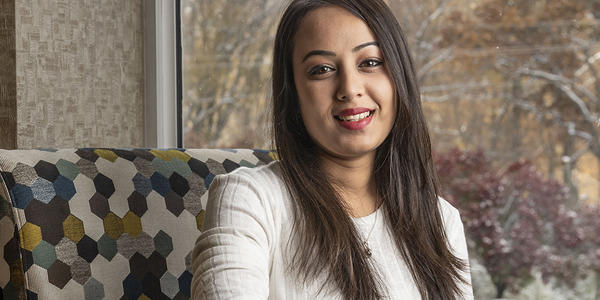